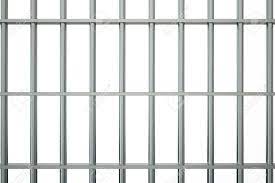 Self-PrisonsAre you in a prison you made for yourself?
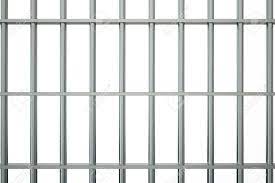 Ever been to prison?
Truth will make us free. (John 8:32)
Are you free or are you still in prison?
What hinders you; holds you back?

Scrooge in Dickens, A Christmas Carol – He realized that “I wear the chains that I forged in life.”
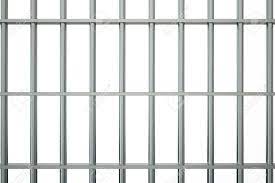 Jesus came to set us free!
(Romans 6:16)  Do you not know that to whom you present yourselves slaves to obey, you are that one's slaves whom you obey, whether of sin leading to death, or of obedience leading to righteousness?
Luke 4:18 Jesus came to “set at liberty them that are bruised.”
YOU CHOOSE WHAT WILL HINDER, LOCK UP,AND RESTRICT YOUR ABILITY AND OPPORTUNITIES.
Prison of Self-Satisfaction
We cannot overcome a weakness by giving in to it.
Many do not grow or change.
They do not WANT to change.
You overcome stage fright – go on stage.
Fall off a horse? Get back on
IF YOU ARE SATISFIED WHERE YOU ARE – YOU ARE IN YOUR OWN SELF-PRISON.
Prison of Self-Satisfaction
(Philippians 3:12)  Not that I have already attained, or am already perfected; but I press on, that I may lay hold of that for which Christ Jesus has also laid hold of me.
(Philippians 3:13)  Brethren, I do not count myself to have apprehended; but one thing I do, forgetting those things which are behind and reaching forward to those things which are ahead,
(Philippians 3:14)  I press toward the goal for the prize of the upward call of God in Christ Jesus.
Prison of Inferiority
Inferiority = a feeling of weakness, inability
Inferiority complex is the prevailing and intense personal feeling of inadequacy, weakness, and insecurity.
Grasshopper Complex – (Numbers 13:33)  There we saw the giants (the descendants of Anak came from the giants); and we were like grasshoppers in our own sight, and so we were in their sight.“
Contrast with (Philippians 4:13)  I can do all things through Christ who strengthens me.
Prison of Superstition
$125 billion spent annually spent on superstition
More than 50% believe in fortune telling
Horoscopes are in most newspapers
Friday the 13th, Black Cat, walk under a ladder
Break a mirror = 7 years of bad luck
Question: Is your faith in fate or in God?
Is it luck or God that controls the future?
Prison of Hate
Many lives are filled with hate.

They are full of bitterness, anger, and resentment.

Hate is a prison that harms the hater more than the one or thing they hate.
Prison of Hate
(Matthew 5:43)  "You have heard that it was said, 'YOU SHALL LOVE YOUR NEIGHBOR and hate your enemy.'
(Matthew 5:44)  But I say to you, love your enemies, bless those who curse you, do good to those who hate you, and pray for those who spitefully use you and persecute you,
(Matthew 5:45)  that you may be sons of your Father in heaven; for He makes His sun rise on the evil and on the good, and sends rain on the just and on the unjust.
Prison of Unrest
This is the reason for many suicides.
Why do many turn to drugs, alcohol, gambling, and pornography?
They are in a prison of unrest. 
They are seeking an escape in all the wrong places.
Prison of Unrest
Many are in the prison of unrest.

Like the others mentioned – These are in a prison they created for themselves.

Are you in a self-prison of unrest?
Self-Made Prisons
Prison of self-satisfaction
Prison of Inferiority
Prison of Superstition
Prison of Hate
Prison of Unrest
You can Escape
(Matthew 11:28)  Come to Me, all you who labor and are heavy laden, and I will give you rest.
(Matthew 11:29)  Take My yoke upon you and learn from Me, for I am gentle and lowly in heart, and you will find rest for your souls.
(Matthew 11:30)  For My yoke is easy and My burden is light."